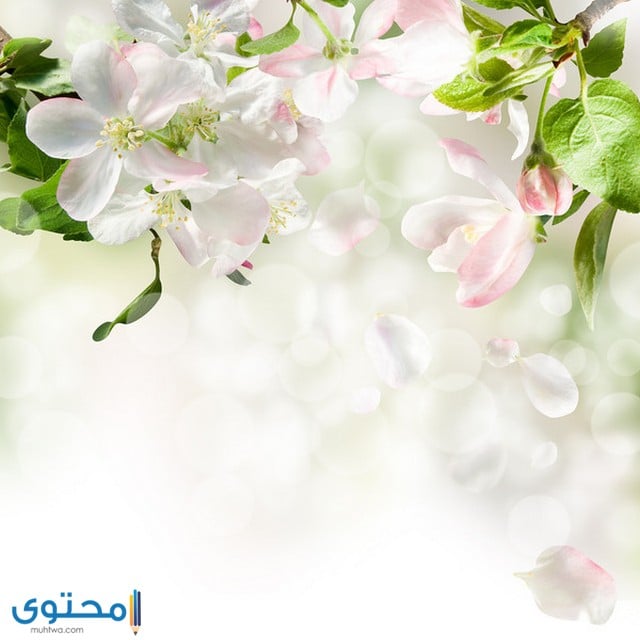 المستنصريةكلية الهندسةقسم الميكانيكمادة: اللغة العربيةم. سفانة طارق ابراهيم
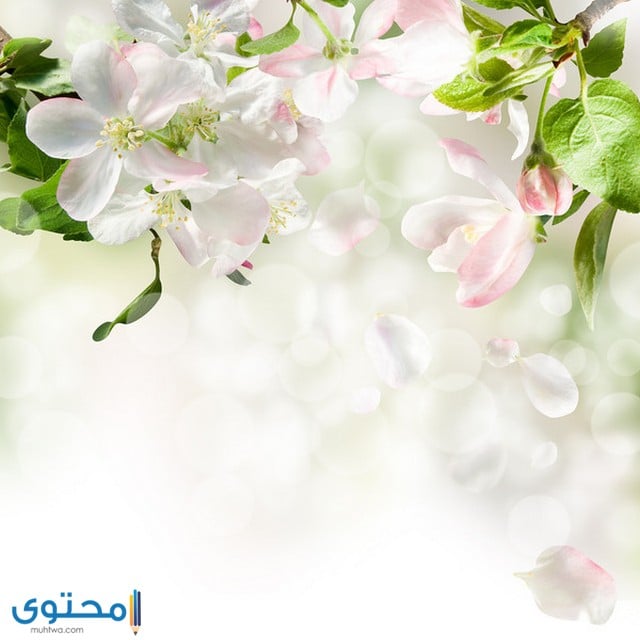 المادة : (اللغة العربية)                                                  كلية الهندسة/ قسم الميكانيك الفصل الثاني       المحاضرة الرابعة: الفعل اللازم والفعل المتعدي
الفعل: هو كل لفظ يحمل دلالة حدث تم في زمن معين.
وتقسم الأفعال من حيث الزمن (أي زمن الحدوث) إلى 
ماضٍ ومضارع وأمر
ومن حيث العلة تقسم إلى:         معتل وصحيح
ومن حيث التصرف فتقسم إلى: 
             جامد ومتصرف
أما من حيث المعنى (أي احتياجه إلى فاعل ومفعول) فتقسم إلى: 
لازم   ومتعدٍ
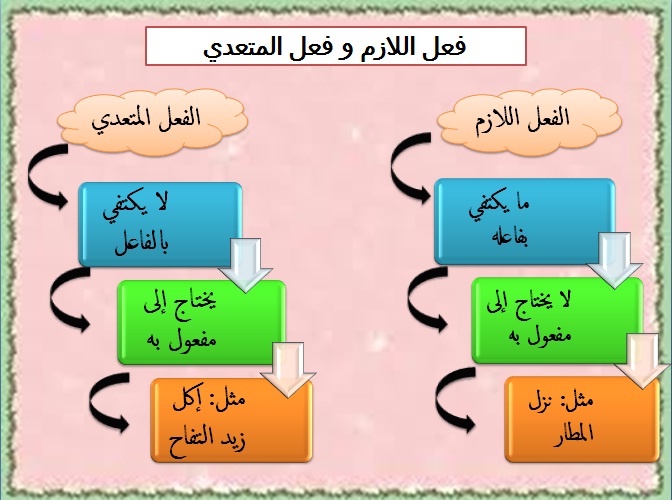 الفعل اللازم 
هو الفعل الذي يكتفي بالفاعل دون الحاجة إلى نصب مفعول به، ويكتمل معنى الجملة بالفعل والفاعل فقط.
ومن الأمثلة عليه: (نامَ، ذهب، شبع) نحو: شبع الولدُ، نام الولدُ، 
ولكن بإمكان الفعل اللازم أن ينتقل إلى التعدي بإحدى الطرق التالية
3. إضافة الألف بعد الحرف الثاني، وذلك بأن ينقل الفعل من وزن فعل إلى وزن فاعل، فلو أخذنا الفعل جلسَ فهو فعل لازم نحو: جلس الولدُ، 
وبنقل الفعل إلى وزن فاعلَ يصبح الفعل متعديًا نحو: جالسَ الولدُ صديقَه،
2. تضعيف الحرف الثاني للفعل، فمثلاً الفعل شبعَ هو فعل لازم نحو: شبع الولدُ، وبتضعيف الحرف الثاني يصبح الفعل متعديًا، نحو: 
       شبّعَ الطعامُ الولدَ.
1. زيادة همزة في بداية الفعل، فلو أخذنا الفعل ذهبَ فهو فعل لازم نحو: ذهبَ الولدُ، وبإضافة همزة في بداية الفعل يصبح الفعل متعديًا نحو: أذهبَ النومُ التعبَ.
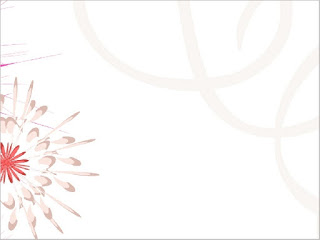 الفعل المتعدي
الفعل المتعدّي ثلاثة أنواع وهي:

فعل متعدٍ لمفعول به واحد، نحو: كتبَ خالدُ الدّرسَ خالد: فاعل مرفوع 
     الدّرس: مفعول به منصوب 
أو: استحقّ الكاتبُ الجائزةَ 
الكاتبُ: فاعل مرفوع 
الجائزةَ: مفعول به منصوب
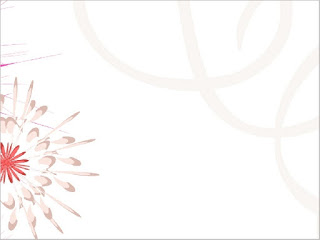 2. فعل متعدٍ لمفعولين به؛ وهما نوعان:
ب. مفعولين به ليس أصلهما مبتدأ وخبر: وهي ( أفعال منح وهب وأعطى )
* نحو: وهب الغنيّ الفقيرَ مالاً 
الغنيّ: فاعل مرفوع / الفقير: مفعول به أوّل / مالاً: مفعول به ثانٍ
* ونحو: أعطى الرّجلُ زوجتَه هديةً 
الرّجلَ: فاعل مرفوع / زوجتَه: مفعول به أوّل / هديةً: مفعول به ثانِ
أ. مفعولين به أصلهما مبتدأ وخبر: 
وهي (أفعال الشكّ واليقين والتحويل)
*نحو: ظنّ المسافرُ الطّيّارةَ متأخرّةً
المسافر: فاعل مرفوع/ الطّيّارة: مفعول به أوّل متأخرة: مفعول به ثانٍ 
وهنا (الطّيّارة متأخرة) في الأصل جملة اسميّة مكوّنة من مبتدأ وخبر .
*ونحو:حسبتُ العملَ سهلاً 
التاء في حسبت: الفاعل العملَ: مفعول به أوّل / سهلاً: مفعول به ثانٍ
أصل المفعولين(العملُ سهلٌ) مبتدأ وخبر
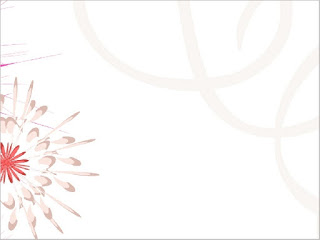 * نماذج أخرى على الفعل المتعدّي:
* قال تعالى: "إنّا أعطيناك الكوثر" 
الكاف- مفعول به أول/ الكوثر- مفعول به ثاني
* قال تعالى: "أَذْهبتم طيِّباتِكم في حياتكم الدنيا" 
قال تعالى: "الذين يظنّون أَنّهم ملاقو ربّهم"
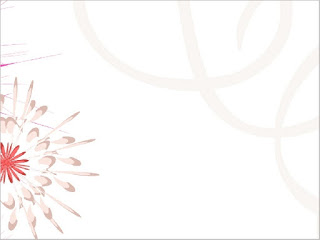 ملاحظتان
1. الضمائر : (هاء الغائب – كاف المخاطب – ياء المتكلم ) إذا اتصلت بالفعل تعرب ضميرا متصلا مبنيا في محل نصب مفعولا به، مثل: (كرمه – كرمها – علمني – علمتك )، ومعني ذلك أن الأفعال المتصلة بها تصبح (متعدية.
ومنه قوله تعالى : { ووجدك ضالاً فهدى }/ (الكاف في وجدك، ضالاً مفعولين به).
وقوله تعالى : { ووجدك عائلا فأغنى } / (الكاف في وجدك، عائلاً
مفعولين به).
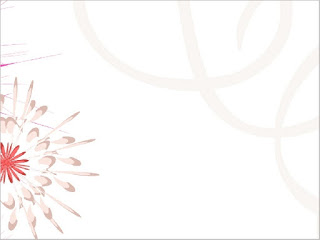 2. يأتي بعد الفاعل مع الفعل اللازم غالبًا جار ومجرور أو ظرف أو حال, نحو:
نجح الطالبان في الامتحان. جار ومجرور
2. وقف المعلم أمامَ السبورة.  ظرف
3.  خرج الطالب سعيداً .       حال
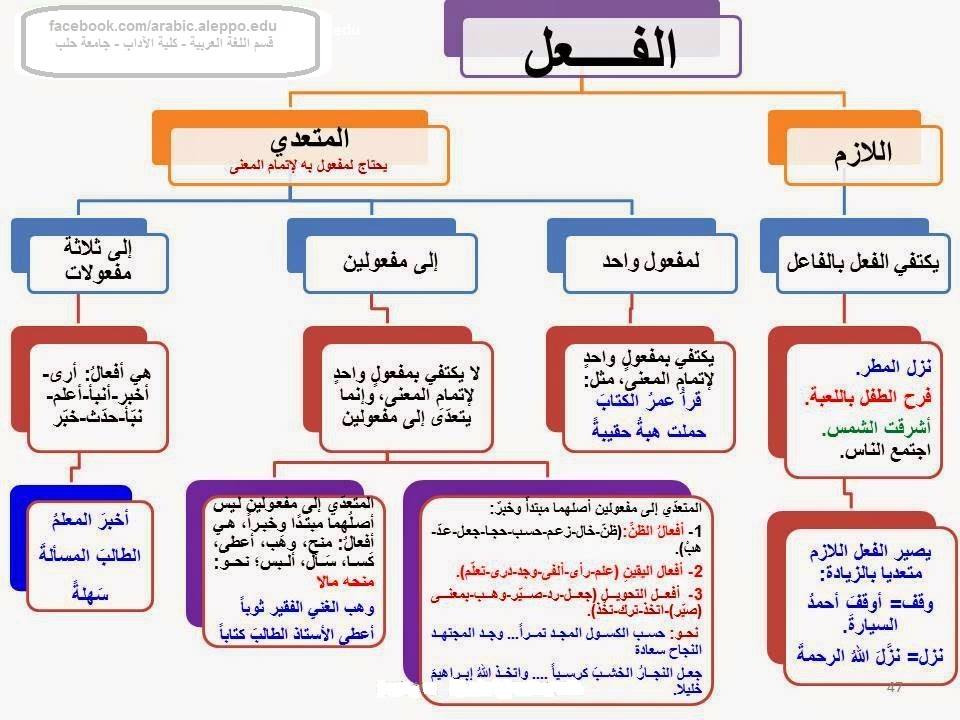 مخطط توضيحي للفعل اللازم والمتعدي